Sub-departamento de Língua Portuguesa | Faculdade de Línguas, História e Geografia | Universidade de Ankara
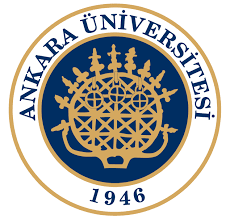 ISP 223 PORTEKIZCE DILBILGISINE GIRIŞINTRODUÇÃO GRAMÁTICA PORTUGUESA
José Ribeiro
jribeiro@ankara.edu.tr
Bibliografia:
TAVARES, ANA, PORTUGUÊS XXI NÍVEL A1 LIVRO DO ALUNO;  PORTUGUÊS XXI NÍVEL A1 LIVRO DE EXERCÍCIOS, LIDEL, 2003.
COIMBRA, ISABEL; OLGA, MATA COIMBRA, GRAMÁTICA ATIVA 1, LIDEL, 2011.

SUMÁRIO: 

Rever a Unidade 4 através do apêndice gramatical nas páginas 78-79.

Apresentar a Unidade 5

Objectivos funcionais:
Fazer Planos;
Falar de Passatemos e das férias;
Sugerir;
Falar sobre o tempo;
Aconselhar;
Comparar países e hábitos.
Apresentar a Unidade 5: Fazer Planos de Férias
Unidade 5: Fazer Planos de Férias
SugerirFalar sobre o tempo
Férias e Tempo Livre
Férias e Tempo Livre